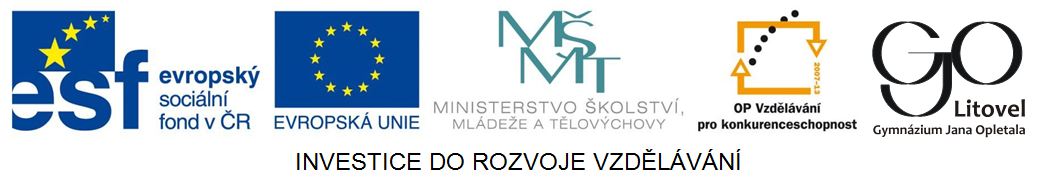 MY REGION – places of interest
Historic cities, towns,
Castles, chateaux
Nature and landscape
Other tourist destinations
HISTORIC CITIES AND TOWNS
Olomouc – the second largest urban reserve (after Prague)- is exceptional in its concentration of churches, chapels, palaces and monasteries wirhin a walk-distance location. There are sights from all historic periods and architectural styles.
Litovel - royal town established in the 13th century by King Přemysl Otakar II
Šternberk – Šternberk castle with exhibition of clocks and time measuring devices
Uničov – medieval royal town
  established round 1213
Baroque column of Virgin Mary
Town hall, originally from the 14th cent., rebuilt in Neo-Renaissance style
Hranice na Moravě – Renaissance Palace
Přerov – Jan Ámos Komenský Museum, prehistoric  settlement in Předmostí
TOWN HALL, UNIČOV
Zdroj: [cit2014-04-22]. Dostupný pod licencí  Creative Commons 
http://upload.wikimedia.org/wikipedia/commons/thumb/6/65/Uni%C4%8Dov_-_Townhall.jpg/684px-Uni%C4%8Dov_-_Townhall.jpg
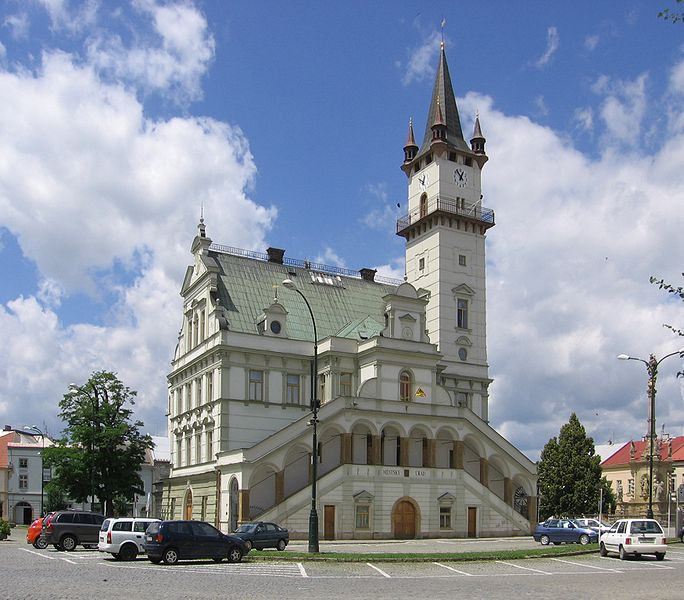 CASTLES, CHATEAUX
Bouzov castle –neo- romantic castle originlly from the 14th c.
Náměšť na Hané chateau – classical chateau with  a formal garden and an exposition of carriages and coaches
Sovinec – the ruins of14th c. castle
Úsov – hunting manor with exposition of hunting trophes
Jewish cemetery
BOUZOV CASTLE
Zdroj: [cit2014-04-22]. Dostupný pod licencí: Creative Commons 
http://upload.wikimedia.org/wikipedia/commons/thumb/c/c8/Bouzov%2C_hrad_%2803%29.jpg/800px-Bouzov%2C_hrad_%2803%29.jpg
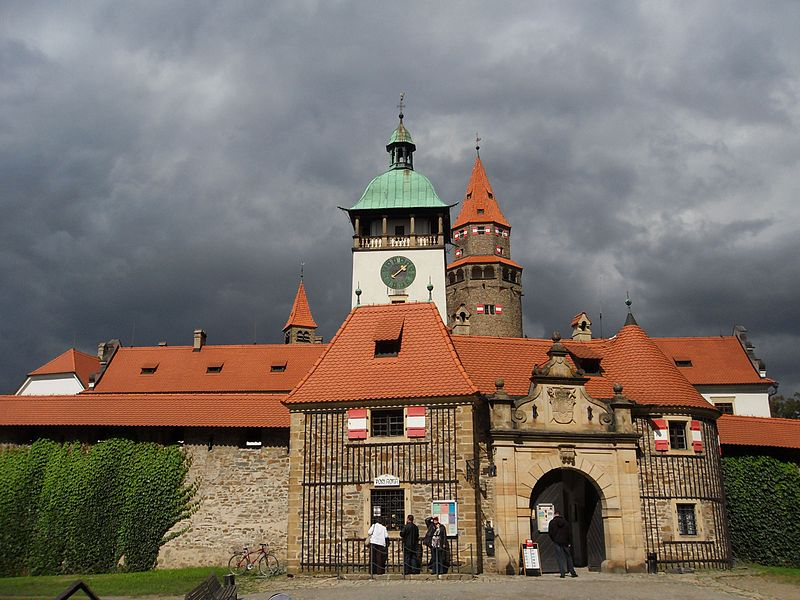 NATURE AND LANDSCAPE
Protected landscape area Litovelské Pomoraví  - many endangered kinds of plants and animals, many period river branches (protection against flooding water)
caves in the region: Javoříčko Caves , Mladeč Caves ,Zbrašov aragonite caves, Hranice Abbys – with the depth of 442.5m, the deepest abbys in the CR, the second deepest underwater abbys in the world
Landscape park of English style around Nové Zámky manor
OTHER TOURIST DESTINATIONS
The town of Jeseník – Priessnitz spa
Karlova Studánka – climatic spa
Svatý Kopeček village - well-known Pilgrimage Church of the Visitation of the Virgin Mary and the monastry (Baroque)
 Scenic place: Dlouhé Stráně water reservoir on the top of the hill
Dlouhé Stáně hydro-power plant and Praděd mountain
Zdroj: [cit2014-04-22]. Dostupný pod licencí:  Creative Commons
http://upload.wikimedia.org/wikipedia/commons/thumb/3/33/Dlouhe_strane_horni_nadrz.jpg/800px-Dlouhe_strane_horni_nadrz.jpg
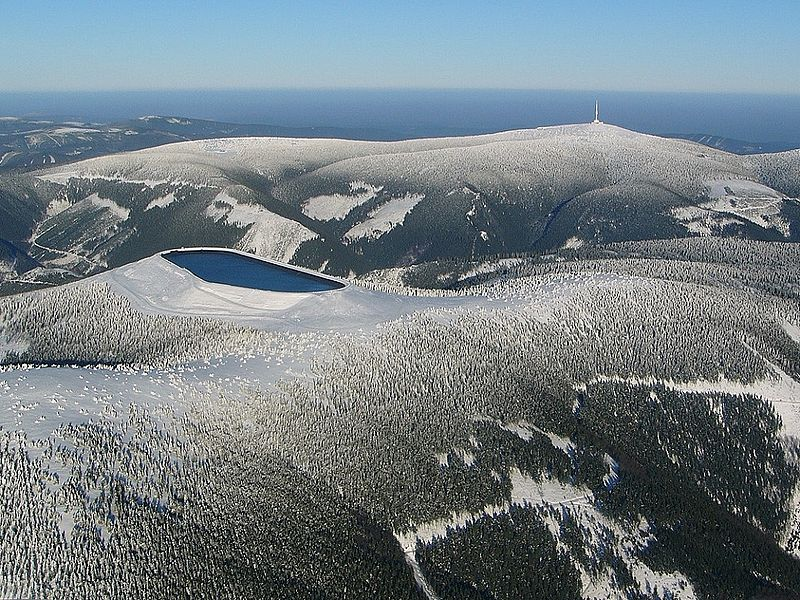 SOURCES
1	Wikipedie [online]. 2014, [cit. 2014-04-22]. 	Dostupné z: 
	http://en.wikipedia.org/wiki/Olomouc_Region 

2 	Wikipedie [online]. 2007, [cit. 2014-04-22]. 	Dostupné z: 
	http://www.unicov.cz/en/vismo/dokumenty2.asp?id_org=100381&id=1002&p1=55

3	Wikipedie [online]. 2014, [cit. 2014-04-22]. 	Dostupné z: http://cs.wikipedia.org/wiki/Olomouck%C3%BD_kraj